Digital Blogs
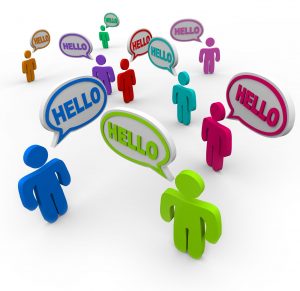 Dr. Sumner
https://mrsdiannasumner.weebly.com/
Rational (The Purpose)
The rational (purpose) behind this activity is for Mr. Harkless and myself to get to know you better.  You will be creating a digital blog about yourself through Power-Point.  Follow the prompts for each slide and be as creative as you would like.  Be appropriate!  Inappropriateness will cause you to lose 50% of your grade.
You will go to my website at https://mrsdiannasumner.weebly.com/
There you will hover over your course and click on Power-Point Presentations.
Scroll Down to Archived Power-Point Chapter Notes
Scroll all the way down to icebreaker-creating-a-digital-blog.
Download the Power-Point
Rubric
Basic Introductions
Name:
Nickname:
Age:
Grade Level:
Class Period:
Where you are from:
Place an appropriate profile picture of you on this slide.
Family, Friends and Pets
Tell me some things about your family, friends and pets.  Consider the following questions:
How big is your family or circle of friends?
What do you like to do with your family and friends?
What do your family and friends mean to you and why?  
What kind of pets do you have and what are their names?
Display at least two pictures here.
Snacks and Treats
What are your favorite snacks and treats?  If you could have an endless supply of food, which would you choose?  
Include some pictures here.
Netflix and Chill
What are your favorite movies or shows to watch?  
Include some pictures of the movie covers or titles here (at least 2 pictures).
Music
Choose one or two songs that represent who you are as an individual.
Display the link of the music videos/songs below.
Sports and Hobbies
What are your favorite sports and hobbies?  
What do these sports and hobbies mean to you?
Spirit Animal
What animal best represents you and explain why?
Include a picture of the animal here.
Zodiac Sign
What is your Zodiac sign?  Give me a brief description of your sign and what it means to you?
Role Model
Who is a positive role model(s) in your life and explain why.
It can be historic figures, celebrities, athletes, family or friends
What characteristics about them do you admire?
Include a picture.
Life Slogan
Choose one or two life slogans that represent who you are.  Explain why they represent you (1-2 sentences).  Here is a link to Life Slogans: https://brandongaille.com/list-the-37-best-life-slogans-and-taglines/
Here are some example slogans or you can create your own.
A day without laughter is a day wasted.Accept what you can’t change. Change what you can’t accept.Be beautiful, Be yourself.Be happy and smile.Be happy for this moment. This moment is your life.Be original.Be the change you wish to see in the world.Be true to who you are.Believe in Yourself.Bite off more than you can chew.Bloom where you’re planted.Breathe deep, enjoy life.Choose to be happy.Choose to shine.Create an unique life.Create your life by choice.Create your own success story.
Future Aspirations ( Life Goals)
What do you plan on doing once you graduate from high school?
What are the steps that you are going to take to make that happen? (List your goals here)
Step #1
Step #2
Step #3
Step #4
Step #5
Step #6
Career Goals
What do you want to do for a career?
What are the steps that you need to take to accomplish this career? (List your steps here)
Step #1
Step #2
Step #3
Step #4
Step #5
Step #6
Learning Styles
Select which type of learner you are and further explain.  
Use this link to look at the learning styles in detail: https://blog.mindvalley.com/types-of-learning-styles/
Here is a list of learning styles for you to choose from:
1. Visual (Spatial)
2. Aural (Auditory-Musical)
3. Verbal (Linguistic)
4. Physical (Kinesthetic)
5. Logical (Mathematical)
6. Social (Interpersonal)
7. Solitary (Intrapersonal)
How can I make the learning environment better for you?  Further explain. (For example do you like: Group Work, Collaborative Work, Individualized Work, Hands-On Activities, Projects, Writing, Class Discussions)
Create a Collage
Design a Collage (groupings of pictures) that represents who you are as an individual.
This can be pictures of family, friends, sports, cartoons, paintings.
Submission Directions
Email your finished Digital Blog to diannasumner3@gmail.com